1. История создания.
В 1964 году к Свиридову обратился известный артист и кинорежиссер В. Басов, приступавший к съемкам кинофильма «Метель» по пушкинской повести. Свиридов, не тяготевший к «абстрактным» музыкальным жанрам, сочинявший, как правило, музыку текстовую, очень любил и работу для театра и кино: она давала ему возможность воплощения конкретных образов и ситуаций, дисциплинировала необходимостью точно укладываться в заданный хронометраж.
Повесть «Метель» была написана А. С. Пушкиным (1799—1837) в 1830 году, в золотую пору его творчества, оставшуюся в истории под названием «Болдинская осень» и давшую невиданную россыпь гениальных произведений, вылившихся из-под пера поэта как бы в одночасье. Посетивший свое нижегородское имение Болдино, Пушкин вынужден был там остаться надолго в связи с объявленным холерным карантином. И в этом вынужденном уединении появилось огромное количество произведений разных жанров, в том числе — прозаических, известных под общим названием «Повести Белкина».
Образец великолепной, лаконичной и ясной прозы, «Метель», написанная в один день, 20 октября, представляет собой, в сущности, анекдот о провинциальной семнадцатилетней девице, Марье Гавриловне Р., которая решила бежать из дома, чтобы тайно обвенчаться со своим бедным и потому неприемлемым для родителей избранником, и о том, как метель вмешалась в планы влюбленных и в результате полностью изменила судьбы трех человек.
Композитора привлекла идея воссоздать в музыке образ современной Пушкину провинциальной России. Его музыка лишена того оттенка иронии, который явно ощущается в повести.
Поэтизация простой жизни маленьких городков и усадеб, а не столичных чиновников и аристократов, жизни, особенно близкой Свиридову, — вот что стало основным в его музыкальном решении. Он исходил из интонаций, бытовавших в начале XIX века: вальсовых, маршевых, романсовых, перезвона бубенцов, всегда висевших на дугах ямщицких лошадей. Но эти простые, подчас наивные интонации одухотворены им, использованы творчески, с особым, присущим только Свиридову настроением. Музыка зазвучала как ретроспектива давно ушедшей, но милой, привлекательной, вызывающей ностальгическое чувство жизни.
В 1973 году из отдельных музыкальных эпизодов, созданных для кинофильма, композитор решил составить сюиту. Ее девять номеров создали последовательный ряд своего рода иллюстраций к пушкинской повести. Так и было решено назвать новый опус: музыкальные иллюстрации к повести Пушкина «Метель». Однако по жанру это именно сюита с присущими ей образными контрастами между соседними частями, притом с чертами концентричности в форме, в которой первые два номера в несколько измененных вариантах зеркально повторяются в заключении.
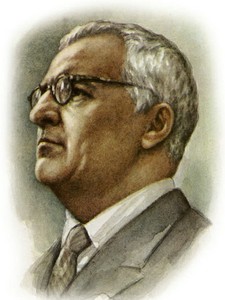 2. Именно определенный порядок номеров) наиболее достоверно раскрывает замысел Пушкина:
Тройка, Пастораль, Вальс, Венчание, Марш. Весна и осень, Романс, Отзвуки вальса, Зимняя дорога
События повести начинается в конце 1811 года, Владимир погиб в 1812 году, а в конце повести Бурмин говорит Марье Гавриловне: “… смерть и три года сетований…”. Следовательно, действие повести заканчивается в 1815 году (а не в 1812 году!). Кроме того, Г.В. Свиридовым написано девять музыкальных иллюстраций, а не семь, как пишет Г.П. Сергеева. Пьесы “Отзвуки вальса” и “Зимняя дорога” несут большую смысловую нагрузку и играют важную роль в раскрытии содержания и идеи повети А.С. Пушкина.
Мы не согласны с тем, что в учебнике пьесы “Тройка”, “Весна и осень”, “Пастораль” описываются лишь как картины природы, “Вальс” и “Романс” – бытовые жанры, “Марш” – только как образ героев России.
Мы хотим высказать свою точку зрения, свои мысли о Музыкальных иллюстрациях Г.В. Свиридова к повести А.С. Пушкина “Метель”.
Давайте вспомним, что такое иллюстрация? Это изображение написанного словами. Художественная иллюстрация – это картина, которую можно увидеть глазами. Музыкальная иллюстрация – это картина, которую можно “увидеть” (услышать – представить) ушами и прочувствовать сердцем.
Открывает цикл музыкальных иллюстраций пьеса “Тройка”. Г.П. Сергеева предлагает ученикам прочитать отрывки из повести Пушкина, рисующие, как Владимир и Бурмин волею судьбы в один и тот же вечер стали заложниками метели. Но, как нам кажется, музыка Свиридова рассказывает вовсе не о капризах природы
На мой взгляд, самое лучшее исполнение Гениальной "Метели"! Да Свиридов - гений, но не менее гениально донесено до нас исполнение этой чудесной музыки. Я счастлива слышать любимое произведение! Молодцы! Там где надо- тихо, там где надо - трагично и с надрывом, там где надо - громко! Замечательное исполнение! Спасибо! В очередной раз потрясло! Наверно - это лучшее исполнении, что я знаю!﻿
Настоящая музыка делает человека человеком. Такая редкость в наше время оказаться в компании приятных мыслящих людей! Спасибо Г.Свиридову, В.Федосееву и всем музыкантам Оркестра!﻿
Свиридов русский гений, однако его музыка принадлежит миру, а не только России. И через эту неповторимую музыку мир учится нас понимать, ведь здесь не нужен перевод. Александра Сергеевича попробуй ещё переведи, чтобы сохранить его гениальность, а вальс из "Метели" или "Тройку" поймут все.﻿
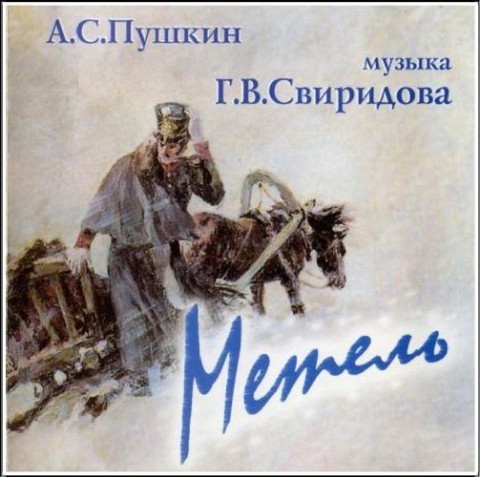 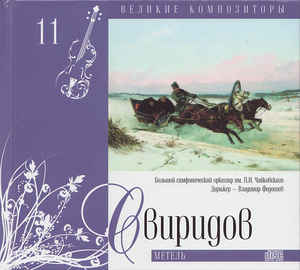